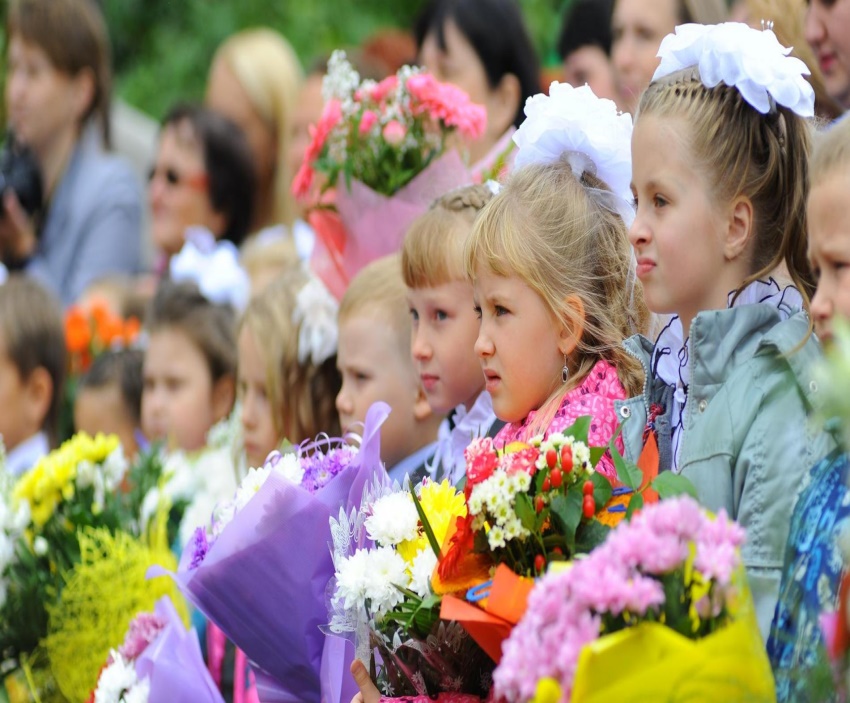 Инклюзивное образование. Цели, задачи, формы.


Педагог-психолог МАОУ СОШ № 94
Парзян О.Г.
Инклюзивное образование
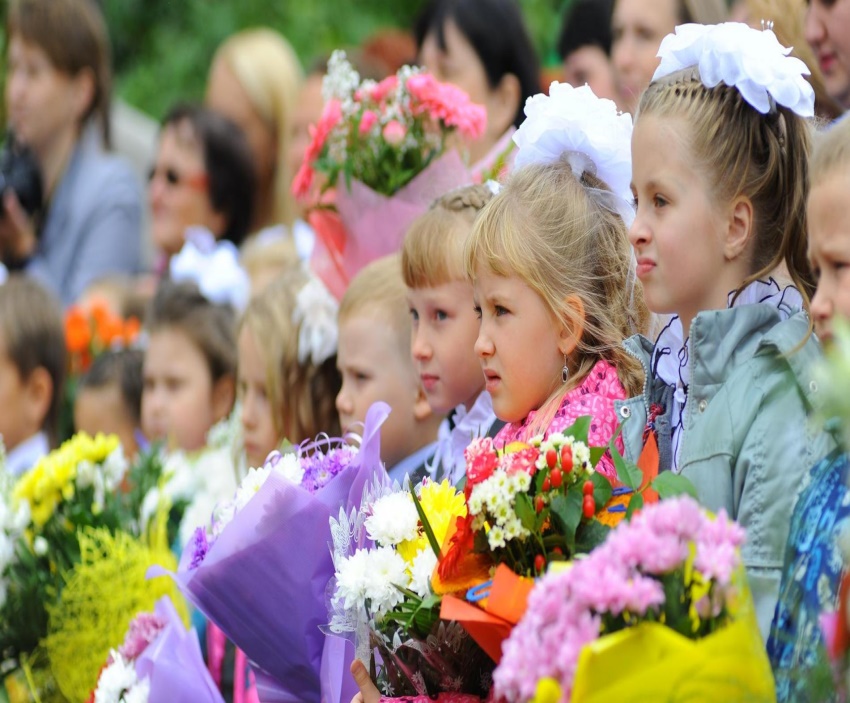 Форма обучения, при которой каждому человеку, независимо от имеющихся физических, интеллектуальных, социальных, эмоциональных, языковых и других особенностей, предоставляется возможность учиться в общеобразовательных учреждениях, называется инклюзивным образованием.
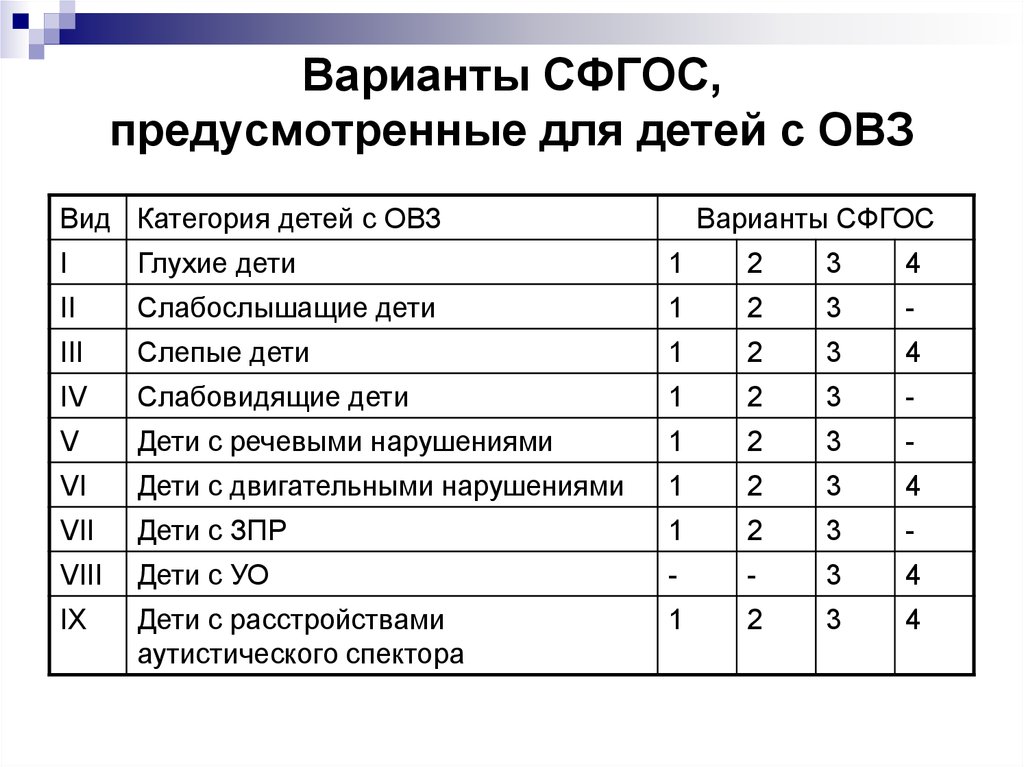 Инклюзивный процесс в образовании
В современной педагогике  инклюзивный процесс в образовании понимается как специально организованный образовательный процесс, обеспечивающий включение и принятие ребенка с ограниченными возможностями здоровья в среду обычных сверстников в общеобразовательном учреждении, обучение по адаптированным или индивидуальным образовательным программам с учетом его особых образовательных потребностей и индивидуальных психологических особенностей.
ПРИНЦИПЫ  ИНКЛЮЗИВНОГО  ОБРАЗОВАНИЯ
Инклюзивное (включающее) образование базируется на 8 принципах:
1. Ценность человека не зависит от его способностей и достижений. 
2. Каждый человек способен чувствовать и думать. 
3. Каждый человек имеет право на общение и на то, чтобы быть услышанным. 
4. Все люди нуждаются друг в друге. 
5. Подлинное образование может осуществляться только в контексте реальных взаимоотношений  
6. Все люди нуждаются в поддержке и дружбе ровесников. 
7. Для всех обучающихся достижение прогресса скорее в том, что они могут делать, чем в том, что не могут. 
8. Разнообразие усиливает все стороны жизни человека
В МАОУ СОШ № 94 создаются специальные условия
Для детей с ОВЗ  В МАОУ СОШ №94 создаются специальные условия: новые современные методики обучения, адаптированный учебный план, изменённые методы оценки, развивающие занятия с логопедом и педагогом-психологом. Открыта сенсорная комната со специальным развивающим оборудованием.